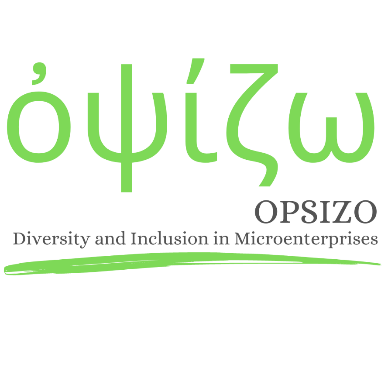 Ferramentas para apoiar a autoeficácia e a autodeterminação


Desenvolvido por LWL
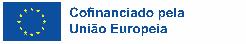 O apoio da Comissão Europeia à produção desta publicação não constitui uma aprovação do seu conteúdo, que reflete apenas as opiniões dos autores, e a Comissão não pode ser responsabilizada por qualquer utilização que possa ser feita da informação nela contida.
Descrição legal - Licença Creative Commons:  Os materiais publicados no sítio Web do projeto Opsizo são classificados como Recursos Educativos Abertos (REA) e podem ser livremente (sem autorização dos seus criadores): descarregados, utilizados, reutilizados, copiados, adaptados e partilhados pelos utilizadores, com informação sobre a fonte de origem.
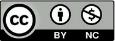 Autoeficácia e autodeterminação no local de trabalho
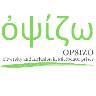 A importância de níveis elevados de autoeficácia e autodeterminação no local de trabalho não pode ser subestimada.  Constituem um elemento importante para a realização de tarefas e resultados relacionados com objetivos e os gestores devem utilizar estratégias-chave para garantir que os níveis são desenvolvidos e mantidos.
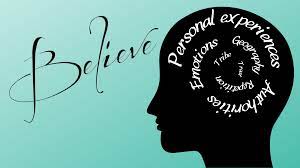 Porque é que a autoeficácia e a autodeterminação são importantes?
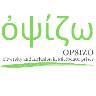 A autoeficácia e a autodeterminação são importantes porque encorajam pensamentos positivos sobre nós. O sentimento de autoeficácia ajuda as pessoas a sentirem-se e a funcionarem melhor. Contribuem, também, para um sentimento interno de força e competência, para além de serem uma componente crucial do trabalho à distância. 
Para garantir que os colaboradores se sentem bem, capazes, menos apreensivos e que podem avançar na vida, é psicologicamente necessário trabalhar no sentido de aumentar a confiança nas suas capacidades para resolver problemas, tanto dentro, como fora do local de trabalho.
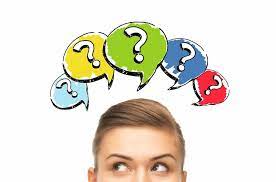 Guia passo-a-passo para gestores: suporte
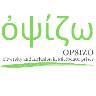 1. Reveja o atual sistema de apoio e supervisão no local de trabalho
Assegurar reuniões individuais e de equipa regulares
Documentar todas as ações
Dar e encorajar o feedback - garantir que é claro e conciso
Elogiar as realizações
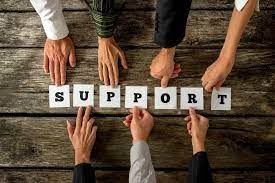 Guia passo-a-passo para gestores: formação
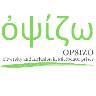 2. Reveja as oportunidades de formação no local de trabalho
Realizar uma auditoria à formação das equipas e das funções relevantes
Identificar lacunas de competências
Incentivar a participação em ações de formação e de formação contínua pertinentes
Acompanhar o progresso da formação
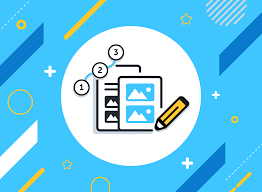 Guia passo-a-passo para gestores: mentoria
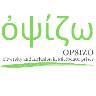 3. Estabeleça um programa de mentoria
Criar modelos na organização - desempenham um papel vital no desenvolvimento da autoeficácia e da autodeterminação
Estabelecer um tempo e um espaço para reuniões de mentores
Fornecer formação e apoio aos mentores
Integrar este aspeto na sua função de RH
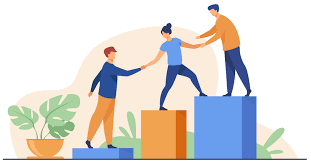 Guia passo-a-passo para gestores: recompensa
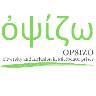 4. Estabeleça um programa de reconhecimento e recompensa
Elogiar quando uma tarefa é concluída com um elevado nível de qualidade
Considerar o reconhecimento público, por exemplo, através de uma mensagem eletrónica dirigida a toda a empresa
Estabelecer uma estrutura de bónus/recompensas para os melhores desempenhos
Dizer obrigado!
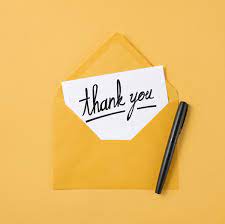 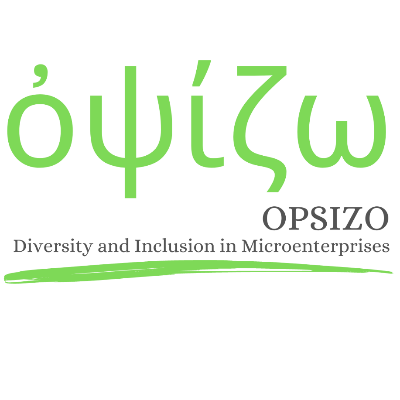 OBRIGADO
Continue o seu percurso de formação em: opsizo.eu/index.php
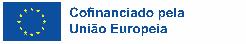 O apoio da Comissão Europeia à produção desta publicação não constitui uma aprovação do seu conteúdo, que reflete apenas as opiniões dos autores, e a Comissão não pode ser responsabilizada por qualquer utilização que possa ser feita da informação nela contida.
Descrição legal - Licença Creative Commons:  Os materiais publicados no sítio Web do projeto Opsizo são classificados como Recursos Educativos Abertos (REA) e podem ser livremente (sem autorização dos seus criadores): descarregados, utilizados, reutilizados, copiados, adaptados e partilhados pelos utilizadores, com informação sobre a fonte de origem.
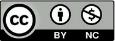